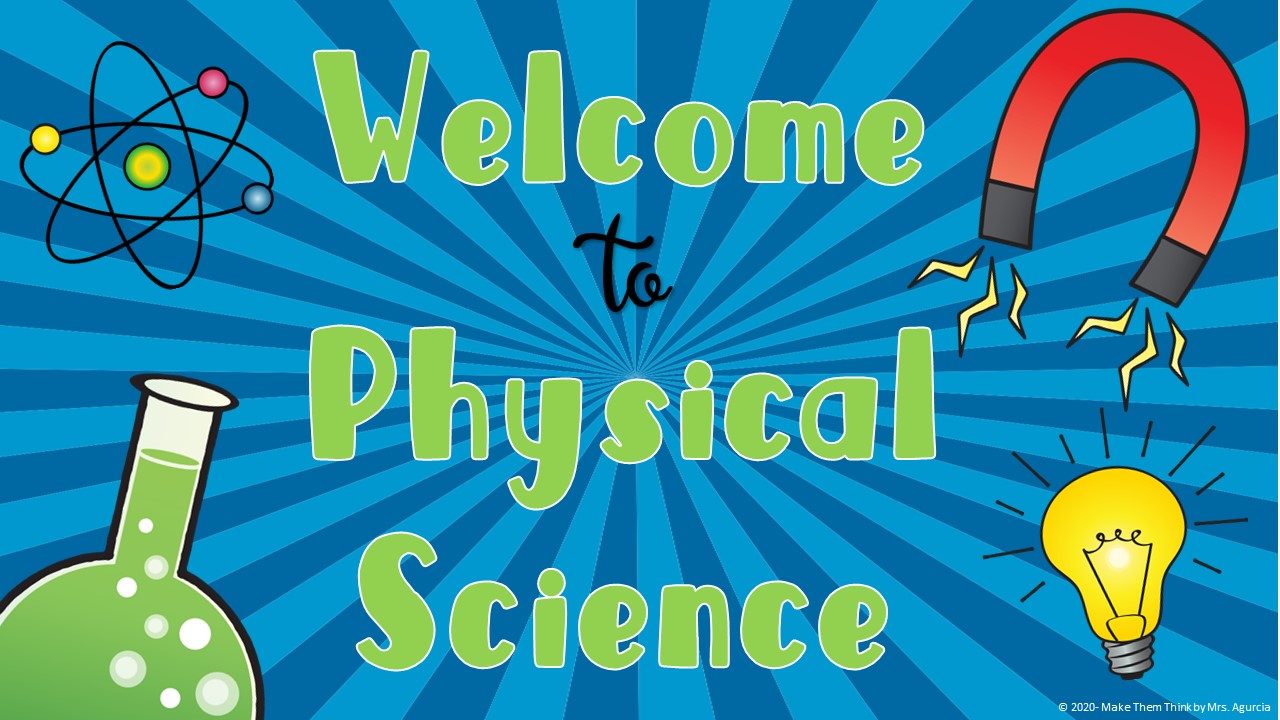 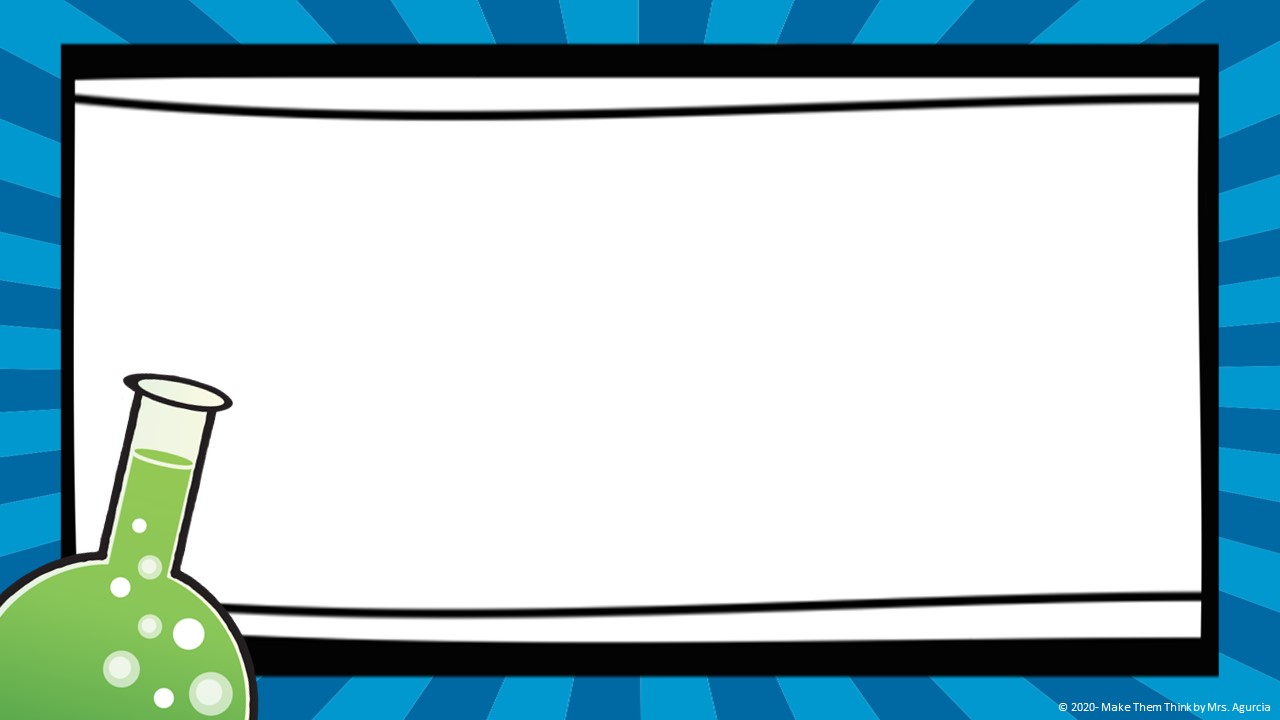 What Do We Learn in Physical Science
-Through this course you will be able to describe the structure and composition of matter (atoms, elements, molecules and compounds) as well as their processes of formation and behavior when interacting with each other. 
-It explains conservation processes and changes in chemical reactions and analyzes the general properties of chemical reactions to understand their uses and applications in the sciences and daily life. It explains, analyzes and compares the electrical and magnetic forces present in matter and correlates them with concepts such as work, strength and energy.
-Considers the importance of energy conservation and transfer and investigate how the properties of sound and light waves are applied in the transfer of new engineering and information technologies. You will conduct good scientific research practices and will be able to apply his knowledge of the subject to analyze its impact on daily life. You will understand that science has a dynamic nature.
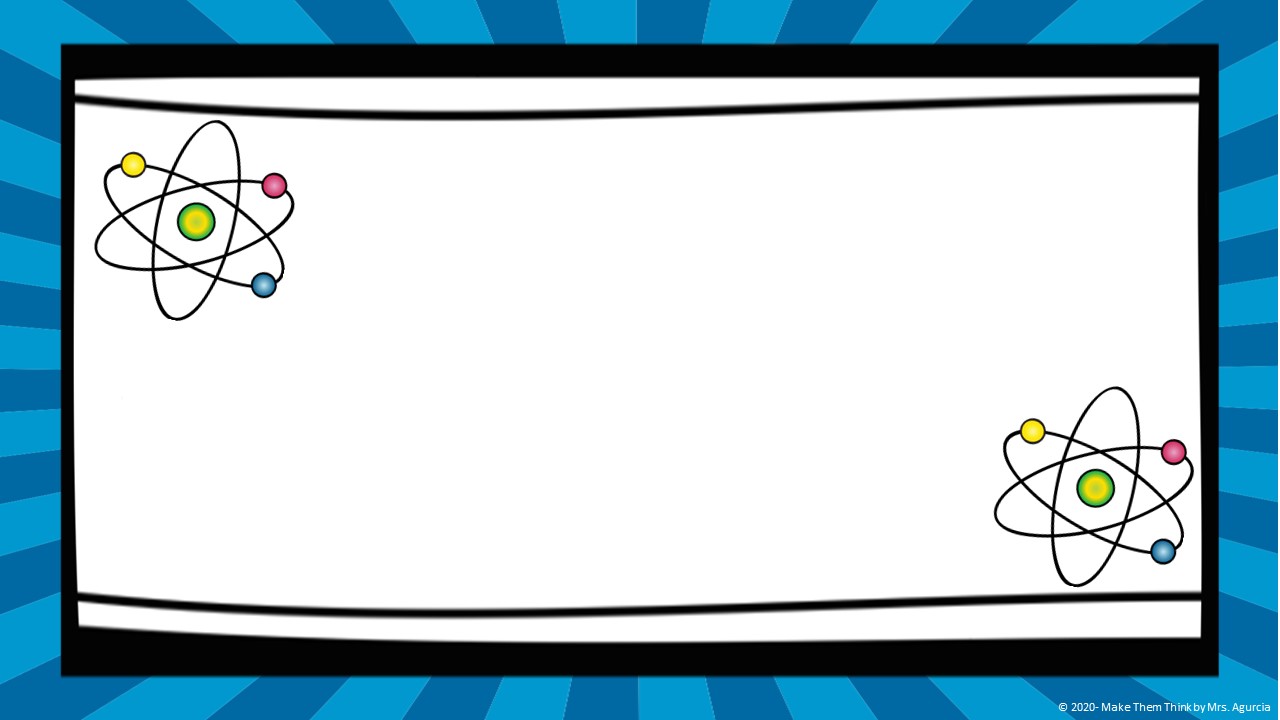 Class Schedule 
August  24 – 28, 2020
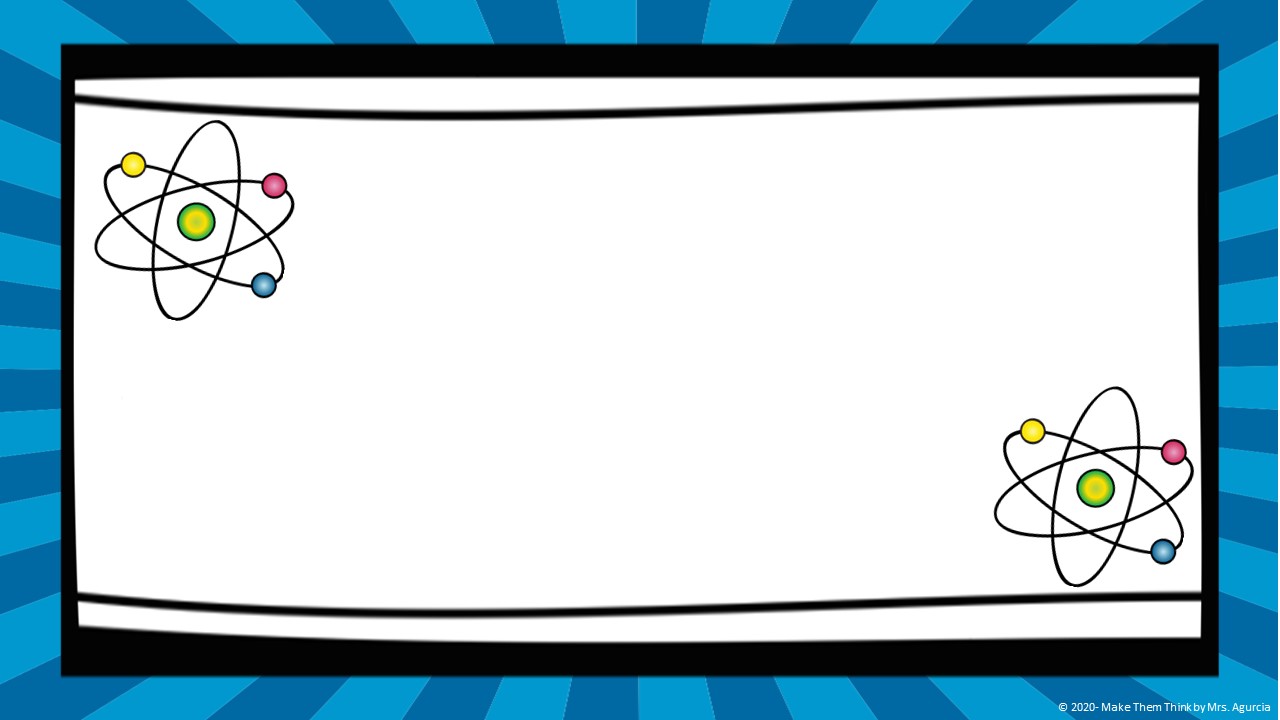 Carmen’s Class Schedule 
August  24 – 28, 2020
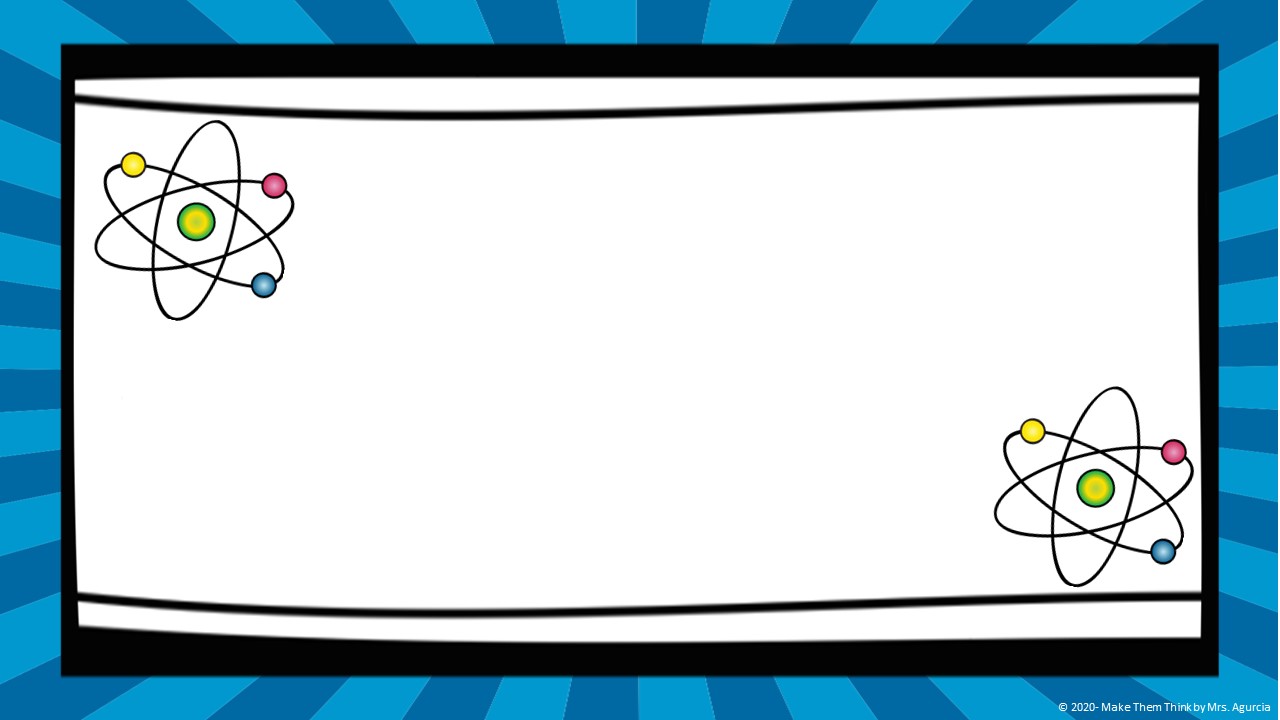 Class Schedule 
August 31 - September 4, 2020
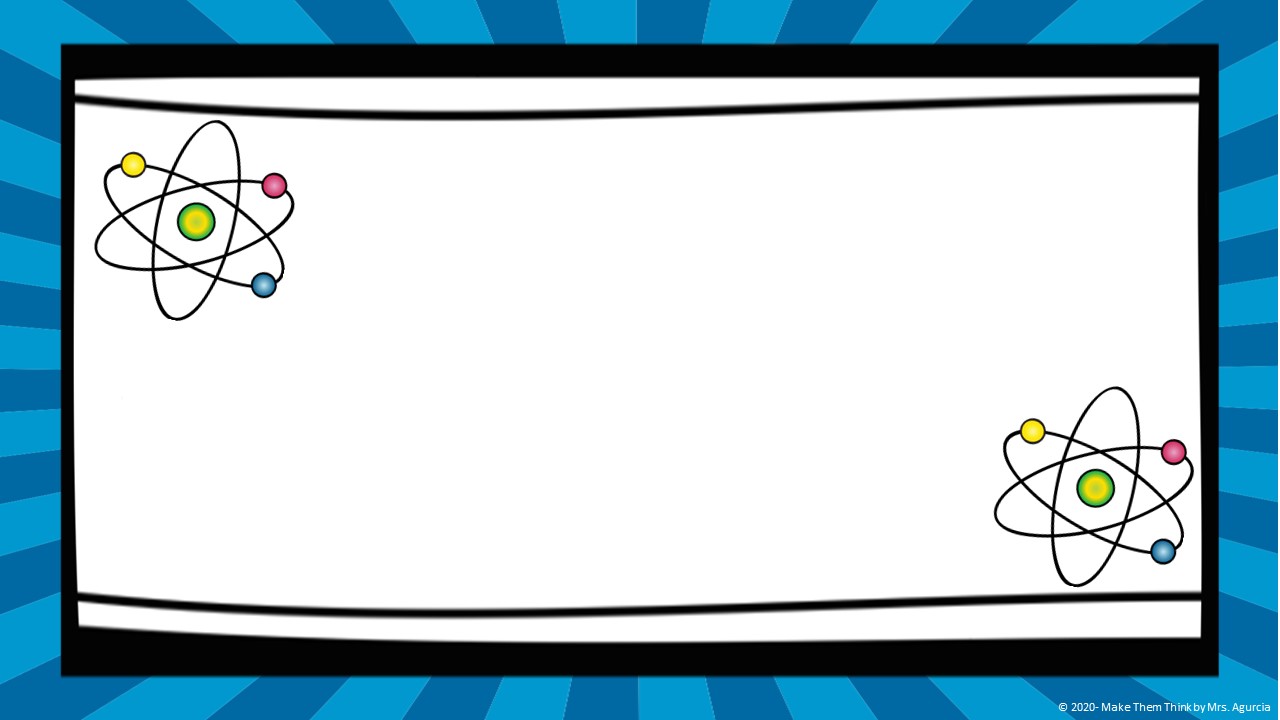 Carmen’s Class Schedule 
August 31 - September 4, 2020
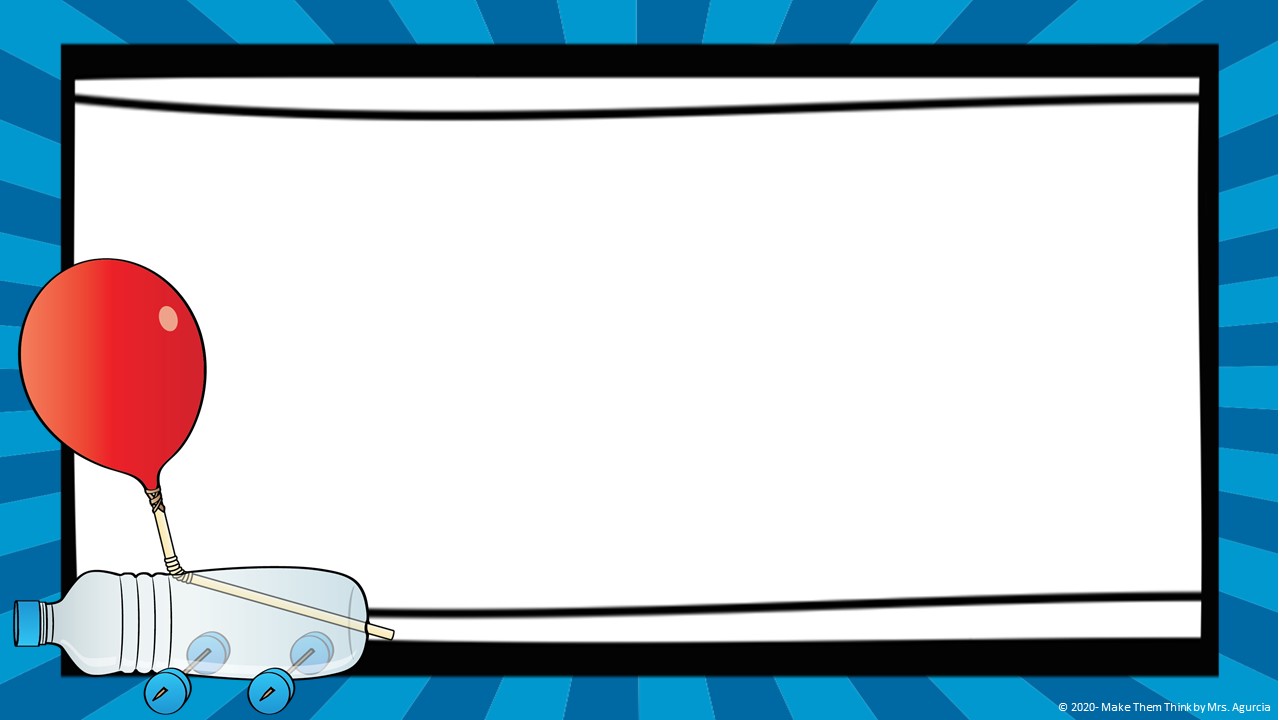 Be Prepared For Our 
M. Teams Sessions
Get ready to be on camera. 
Get dress. Comb your hair.  Brush your teeth.
Have breakfast.
Go to the bathroom.
Have your electronic device charged or plugged in.
Have your water bottle/cup filled up.
Have any requested materials ready.
Start logging in 5 minutes before your class starts.
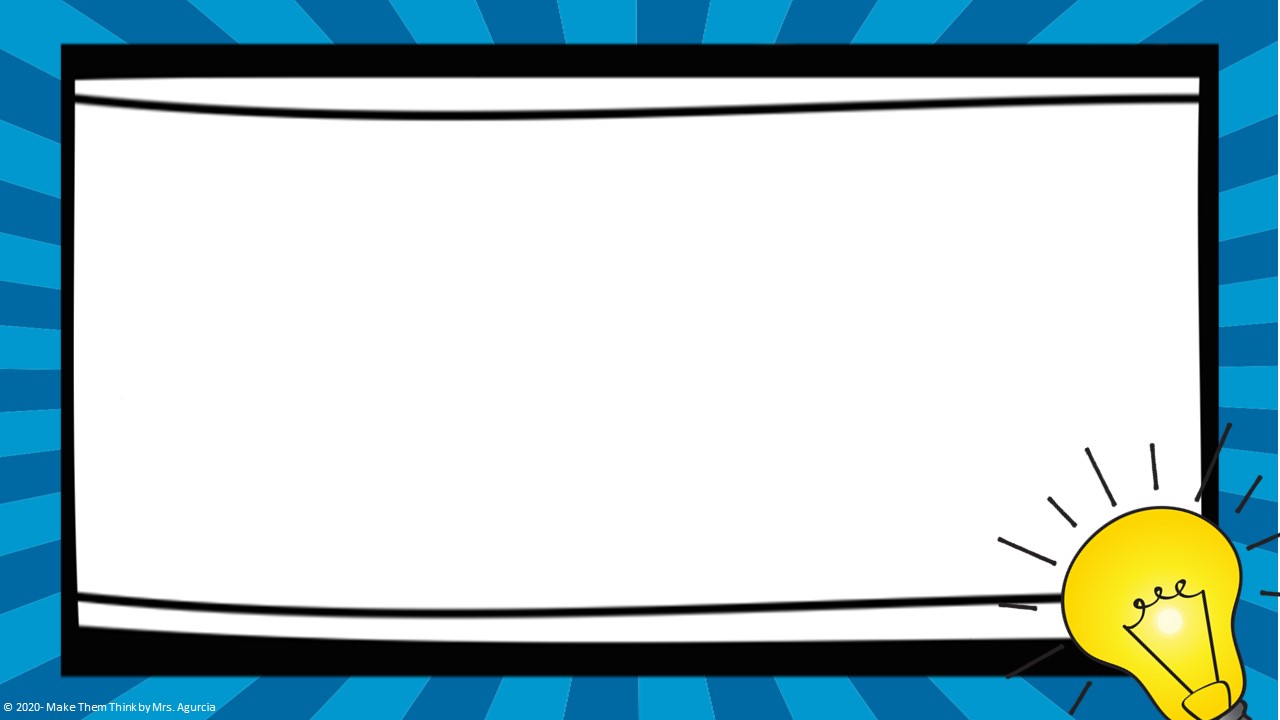 M. Teams Expectations
Be logged into our Teams meeting at the right time. 
Find our invitation on the calendar and Join.  

Camera on.

Microphone muted, except for when you want to speak.
Don’t interrupt others.
Raise your hand; wait until you are called upon.

There will be a question (1 point each) or a quiz (5-10 points) to answer at the beginning of each class. Do it as soon as possible.  

Participate in activities.
Late Assignment Policy
All work is due by the time of the class on the assigned due date.  All work is to be submitted by email. If for any reason you can’t meet the due date you must communicate with me as soon as possible, to find another means to do so.  

If the student turns work in 1 class day late they will be deducted 10% of the assignment value, on the 2nd class day it is late they will be deducted 20% of the assignment value.  On the 3rd class day the assignment will receive a ZERO.
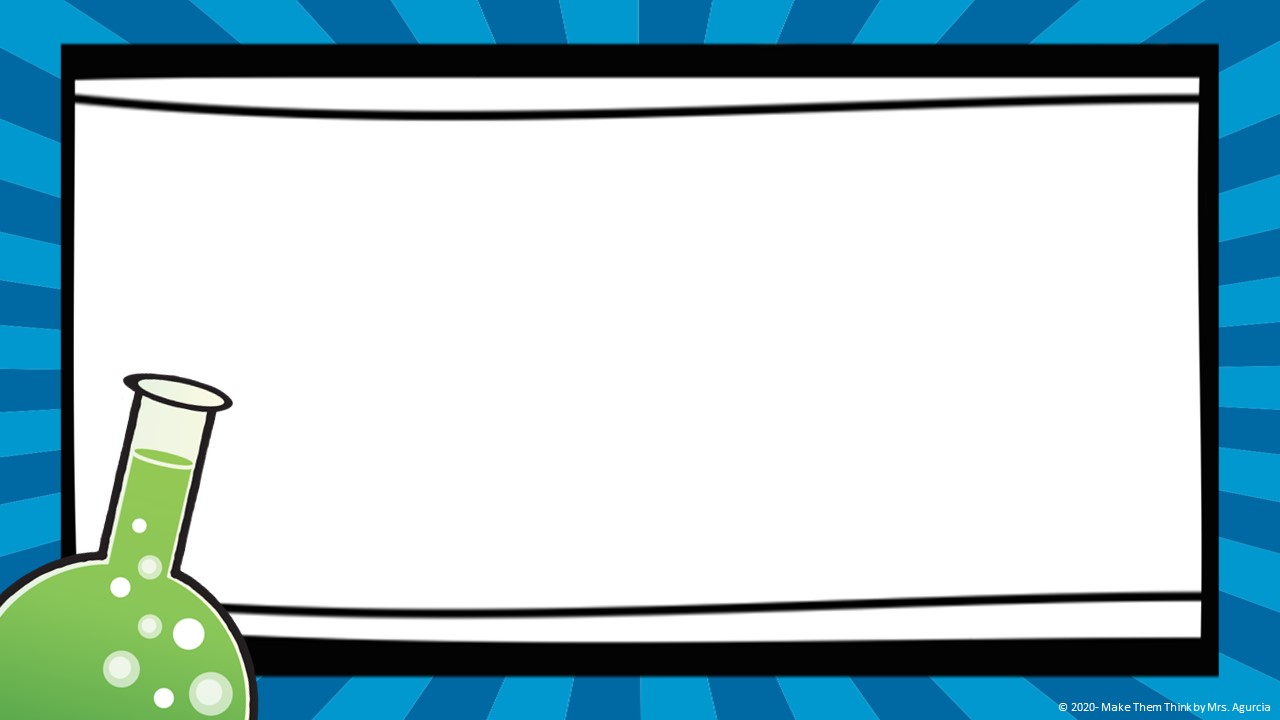 Grades
Every 10 weeks you should have a minimum of 245 points to total 980 points at the end of the school year.
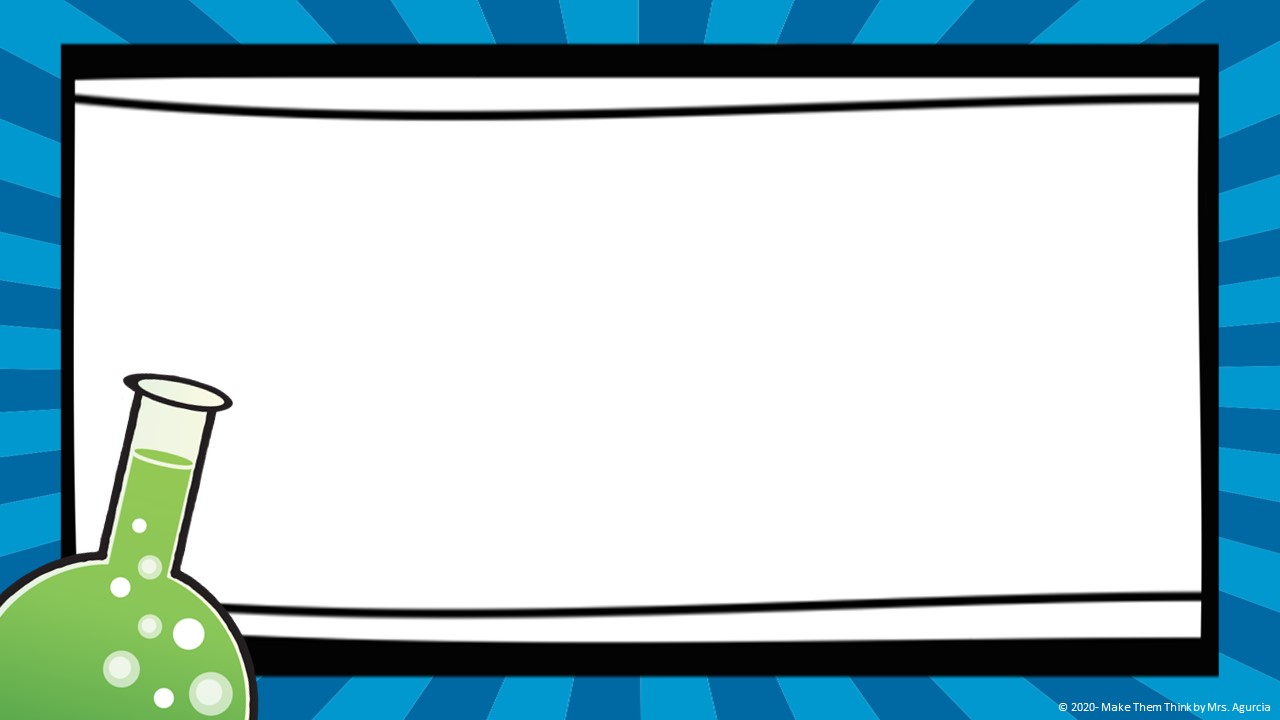 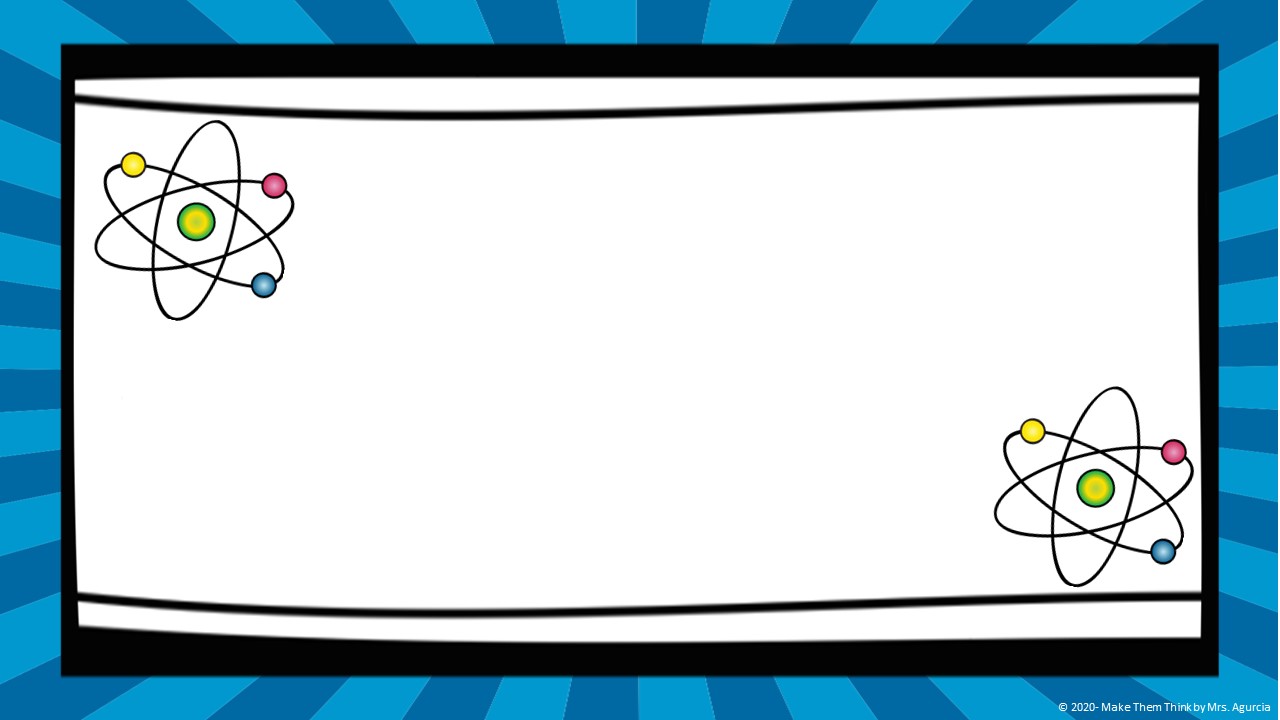 Do Your Own Work
Schoolwork is used to help the student better understand the material.   Students may work in groups (channels) on some assignments and for other assignments the student will work independently.  The teacher will indicate whether an assignment is for group or individual work.
While some work is to be done cooperatively, it does not mean copying of answers or ideas is aloud. Working in groups means that all group members should contribute evenly to the assignment, and each student should put their answers in his/her own words.  One student doing part of the assignment and another doing another and then switching to write down answers is not working together.  Such behavior will result in discipline for cheating.   
Cheating of any kind (including plagiarism) will not be tolerated and will be punished to the full extent of the school’s rules.
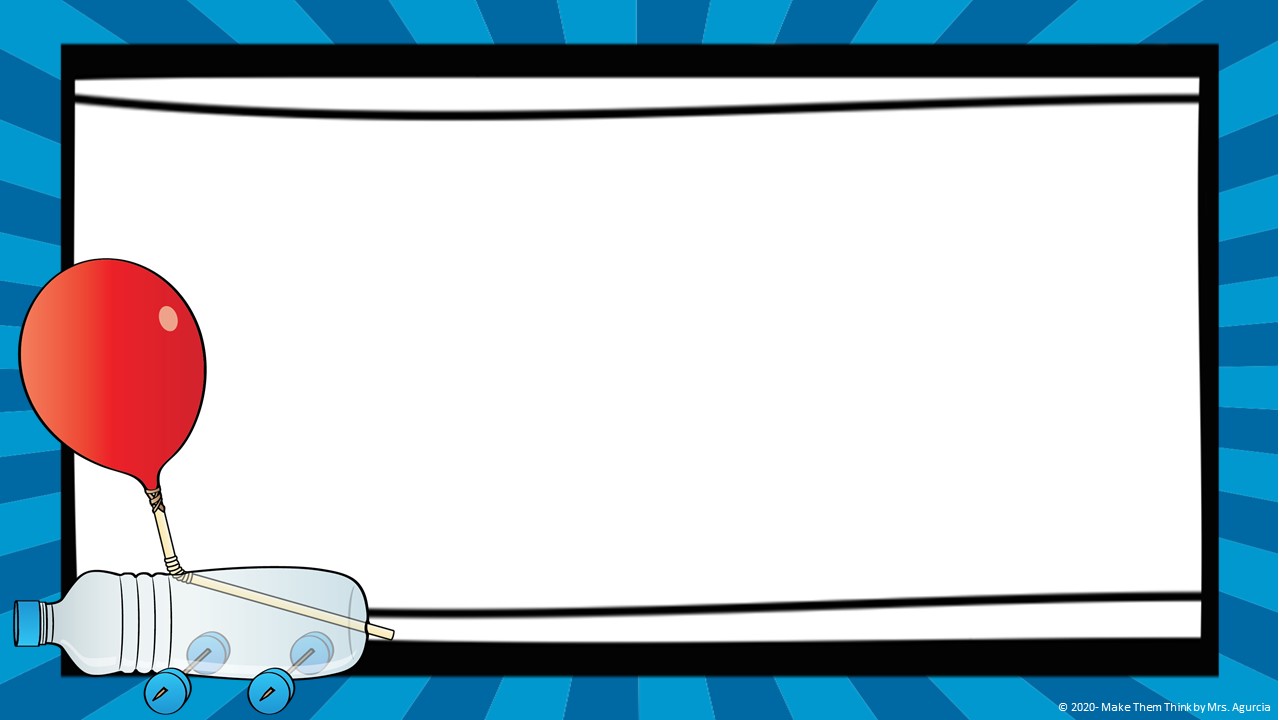 Ask Questions!
Ask in class!  Ask by email!  Just ask!

Emails will be answered between 
1:30 PM - 4:00 PM, Monday – Thursday
 8:00 AM – 3:00 PM on Friday
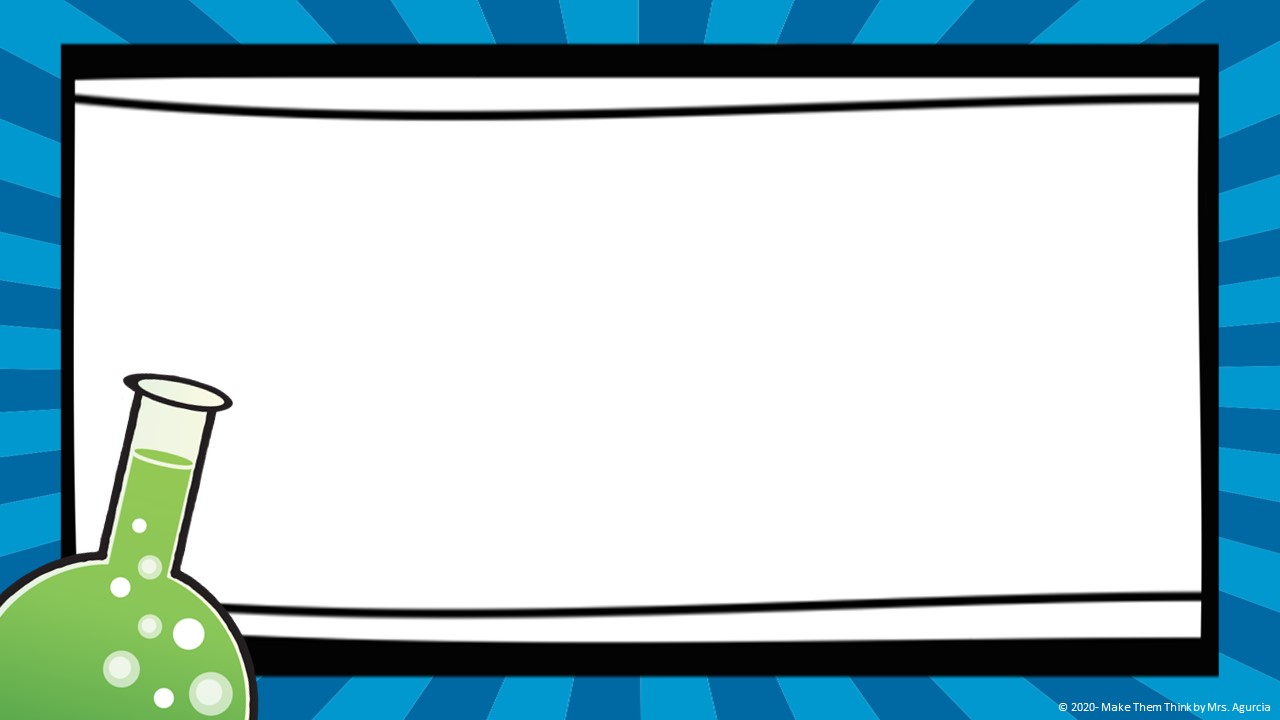 Bathroom Passes
If a student, for any reason, needs to leave the “classroom”, he/she needs to receive permission from the teacher first. 
 You may use the sign language for Bathroom
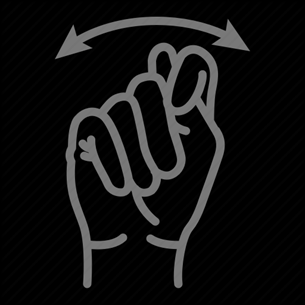 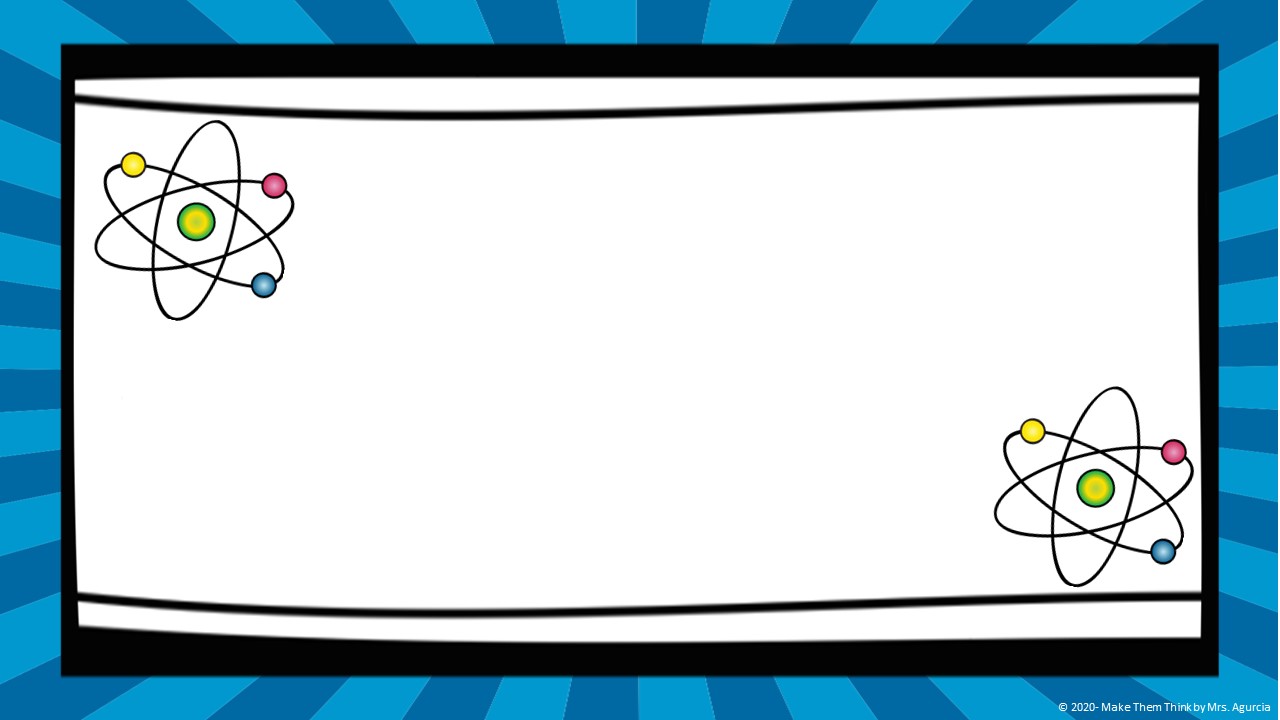 What To Bring To Class
Science notebook
Portfolio Folder
Pen or Pencil
Eraser or Correction Fluid
Ruler
Calculator
Electronic Device
Colored Pencils
**Any other material will be announced by e-mail 2 class days in advance.**
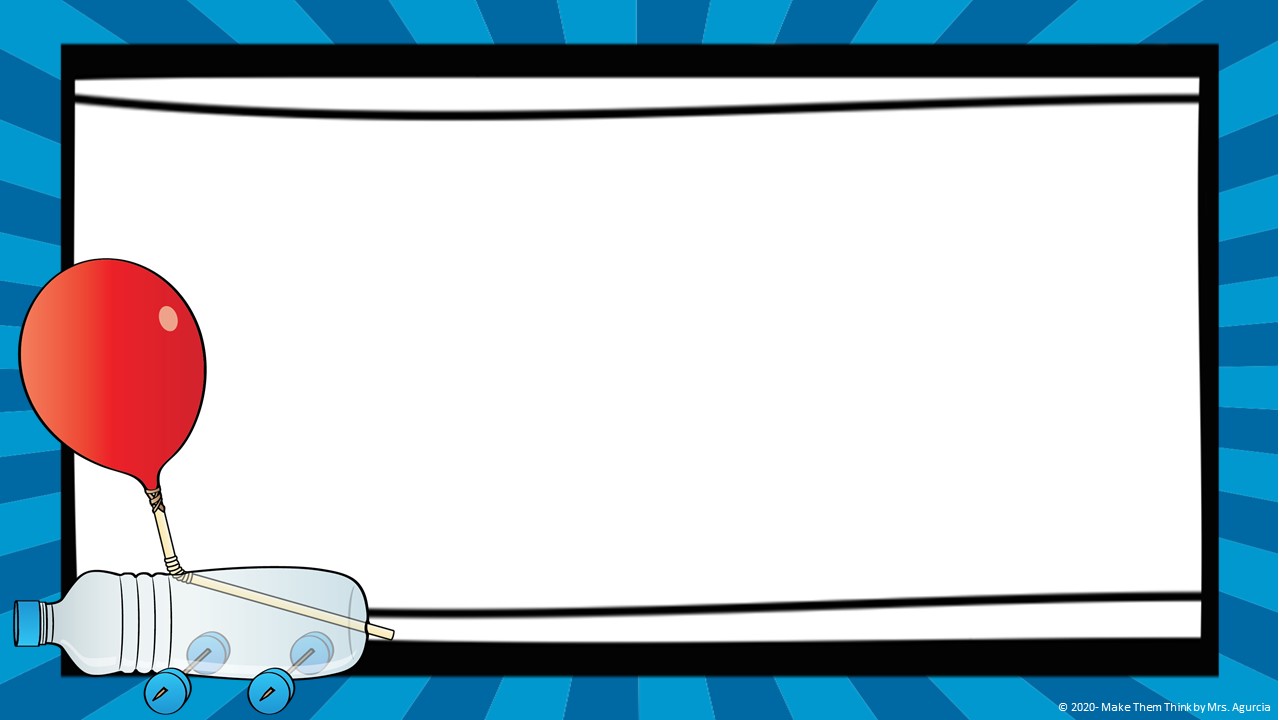 Keep Organized
When the student is organized, success increases. 
The student should keep his/her notes for this class in a notebook that is just for this class. 
Handouts should be kept in a folder that is just for this class.
Your folder and notebook should come to class each day!
Participate In Class
Class participation is beneficial to the student’s success.   By doing classwork and actively participating in labs and discussions, the student practices the content, discovering strengths and weaknesses.  This will help the student be able to ask more questions and understand the topic more fully.
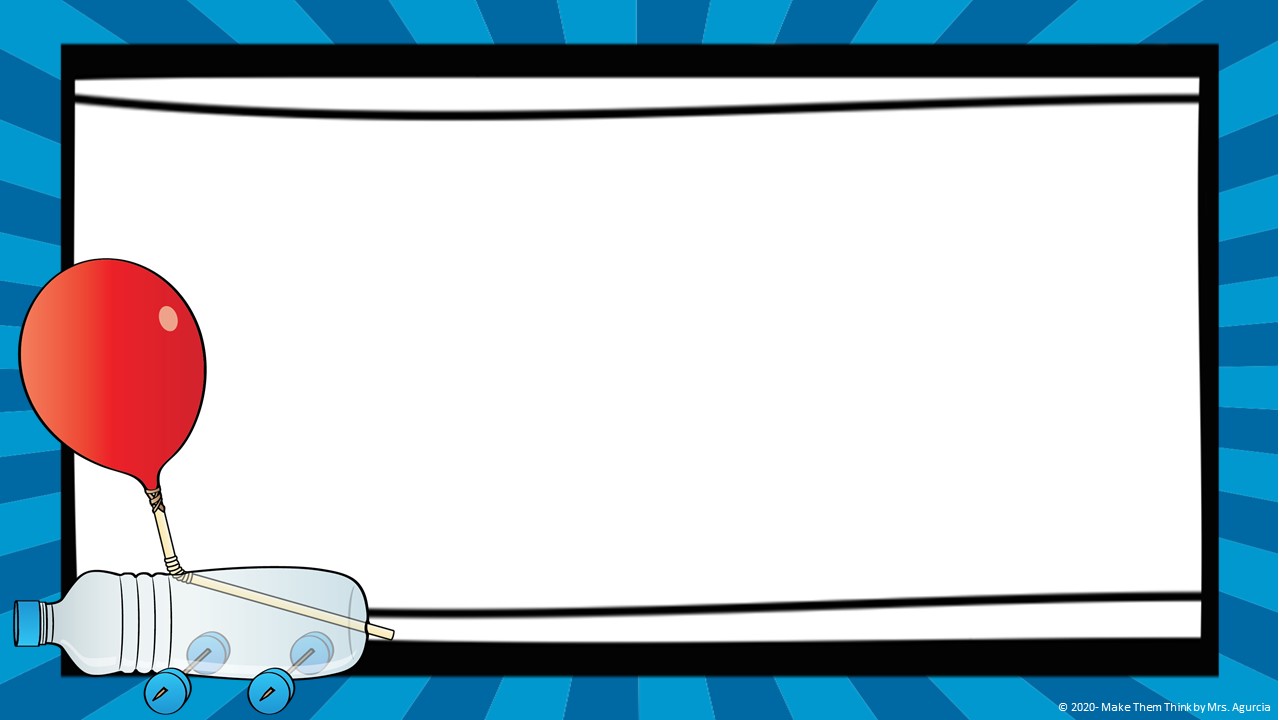 Contact Information
My Email: 
de73916@miescuela.pr   

carmensaffar@gmail.com

Class Blog: 
https://carmensaffar.edublogs.org